Review of EUMETSAT's SEVIRI-MODIS DCC submitted as demonstration GSICS products
Manik Bali and Larry E .Flynn
NCWCP, College Park. 
Novermber 3, 2015
Outline
GPPA Introduction
MODIS – SEVIRI DCC product review time line
GPPA  Time Profile  [ In reality  ]
Demo Phase Requirements
GPPA Introduction
Operational
Phase
Product is fully accepted by GSICS Executive Panel (EP) and maintained within GSICS and
      distributed to the public.
         Product Logs, Data Usage
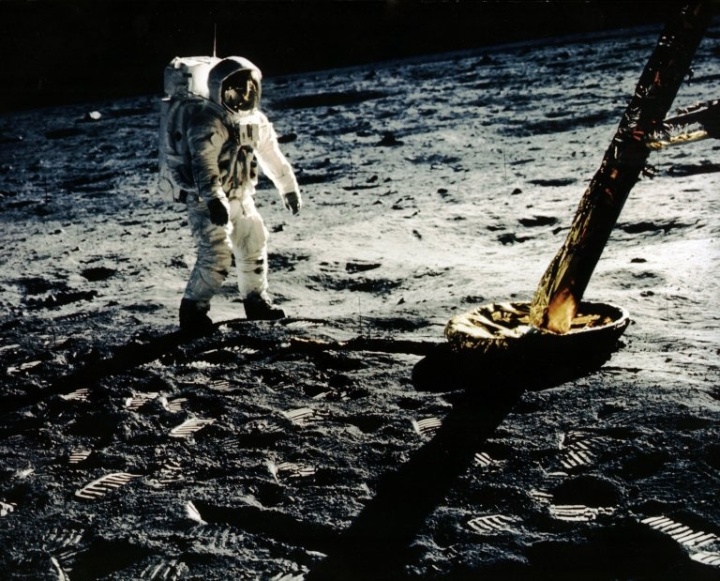 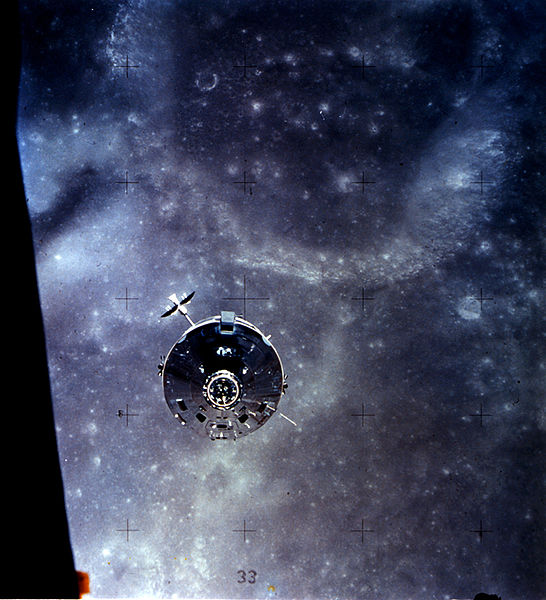 Product version Control                         Data released with disclaimer
C        Operations and distribution plan         Data user’s guide    T=180 days
Preoperational
Phase
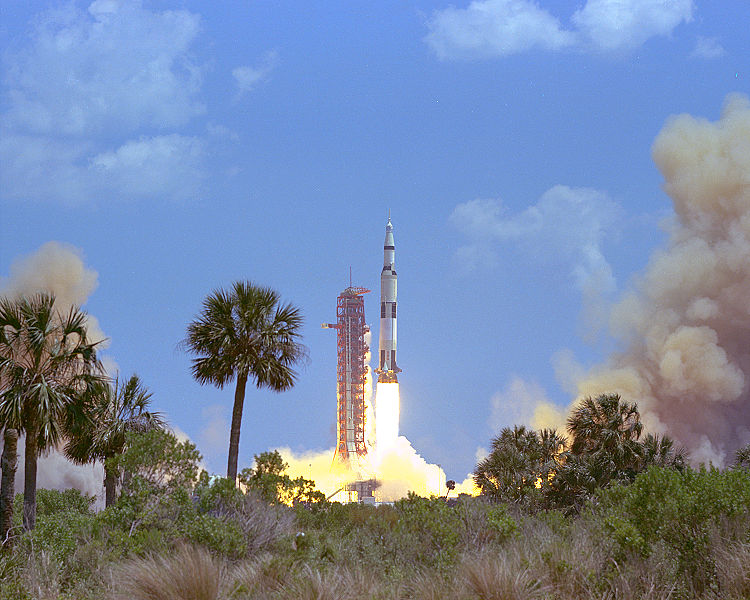 Founding concepts Supporting models    Data Archived and Free Access
           ATBD Peer-Publications                      Product quality indicator description
            Traceability document                         T=365 days
Demonstration Phase
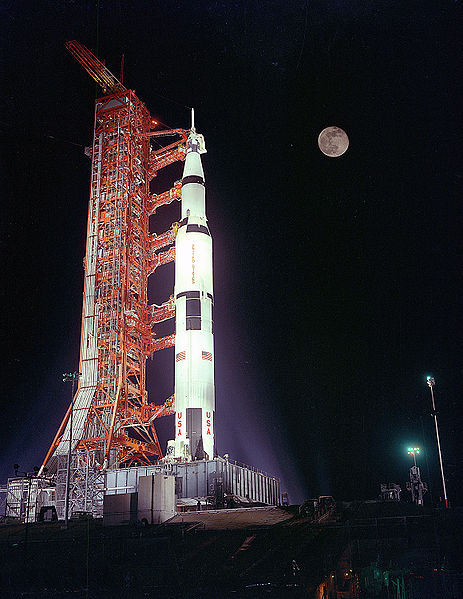 Fill out GSICS Product Acceptance Form  ( GPAF )
Submission  Phase
Introduction- Product Review Time line
The request to review SEVIRI MODIS –DCC product for inclusion in Demo Phase was received by GCC on 15 Sept 2015.

Product ATBD
GPAF ( GSICS Product Acceptance Form)
Sample Data File

The GCC forwarded the product for review to the GPAT on the same day. 
After no response from GPAT GCC sent out a follow up email on 15 Oct 2015.
11/2/2015
4
GPPA: Submission Phase
Phase Progress:
GSICS Product Acceptance Form (GPAF) is satisfactory,
Sample data files conform to GSICS file and parameter naming and format standards,
Verified to be within GSICS scope, and 
Theoretical basis is understood at a high-level.
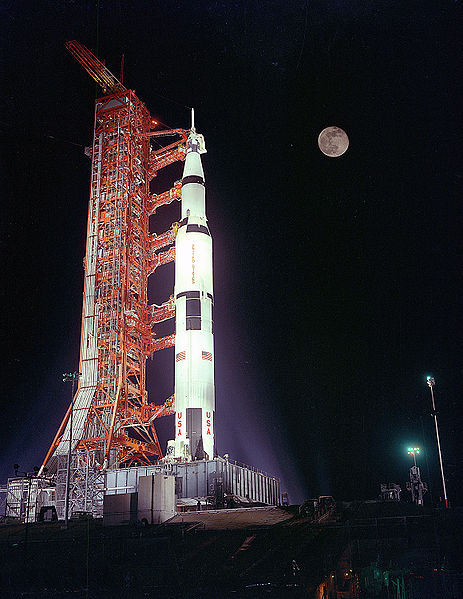 Documents & Data to GCC:
GPAF sections that detail product name, POC, brief description, and relevance to GSICS.
Preliminary version of the product algorithm theoretical basis document (ATBD)
Sample product files that adhere to GSICS file and parameter naming conventions
Reviewers: GSICS Product Acceptance Team (GPAT). GPAT group would be setup
Maximum Time Period:  90 Days
GPPA: Submission Phase- requirements
Fill out Sections I, II, III.1.A.1, and III.1.A.2 of the GSICS Product Acceptance Form (GPAF). Also, fill out Section III.1.B (ATBD) of the GPAF, but during the Submission Phase the ATBD needs only to be a preliminary version. The ATBD could be a journal article, technical memorandum or other documentation of the method used to make the product.
Who: Product provider
Submit the GPAF and preliminary ATBD for review to the GSICS Product Acceptance Team (GPAT) via the GSICS Coordination Center (GCC) Deputy.
Who: Product provider
Determine if the GPAF is filled out correctly and decide if the product theoretical basis is adequate and the product scope is within the GSICS domain.
Who: GPAT
Due: 6 weeks after the GPAF submission
GPAT feedback given to the Product provider.
Who: GCC Director
Due: 7 weeks from GPAF submission
Typically need feedback from 3 GPAT members or reviewers

Can use Exempt clause if needed to proceed
6
GPPA: Submission Phase-requirements
Upload a sample file to a GSICS data server if GPAT feedback is affirmative.
Who: Product provider, GDWG Chairman
Due: One week after GPAT feedback regarding GPAF form submission
Determine if the sample file follows the GSICS netCDF and file naming conventions.
Who: GDWG Chairman
Due: 2 weeks after successful product sample file upload
Remediate any GPAF issues according to the GPAT feedback.
Who: Product provider, GCC Director
Due: Within 20 days after sending GPAT feedback to the Product provider
Once all issues are resolved, the product enters the Demonstration Phase.
Who: GCC Director in consultation with the GPAT
Due: Within 90 days of the GPAF submission
Demonstration Phase
7
Reviews
GPAT Comments from Masaya Takahashi
GPAT Comments from Dave Doelling
11/3/2015
8
THANK YOU
11/3/2015
9